Информационно-статистический обзор обращений граждан, поступивших 
в III квартале 2021 года в Правительство Камчатского края
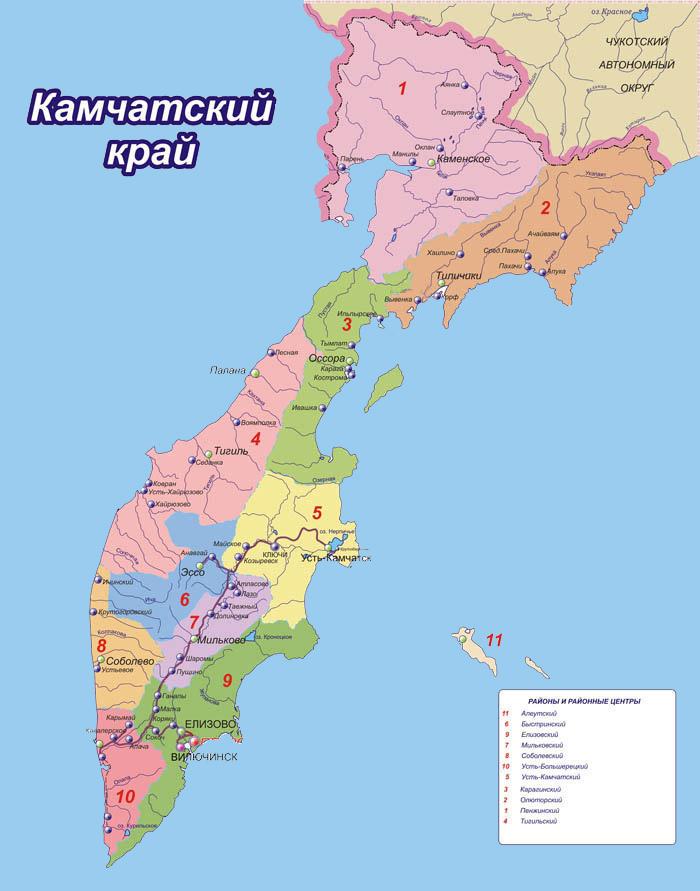 1
11
13
8
5
10
78
25
15
1.Пенжинский
2.Олюторский
3.Карагинский
4.Тигильский
5.Усть-Камчатский
6.Быстринский
7.Мильковский
8.Соболевский
9.Елизовский
10.Усть-большерецкий
11.Алеутский
19
0
В Правительство Камчатского края в III квартале 2021 года поступило – 1352 обращения, по 1552 вопросам, 
из них остаются на контроле – 437 обращений
Во III квартале 2020 года поступило 2652 обращения (количество обращений уменьшилось в 1,9 раза)
Количество рассмотренных обращений на конец III  квартала 2021 года – 926 обращений
Источники поступления обращений граждан в Правительство Камчатского края
.
157
Основная тематика обращений, представляющих для заявителей наибольший интерес Ш квартале 2021г.
Распределение по тематическим разделам количества вопросов, содержавшихся в обращениях, поступивших в Правительство Камчатского края
5
Результаты рассмотрения обращений, поступивших в III квартале 2021 года